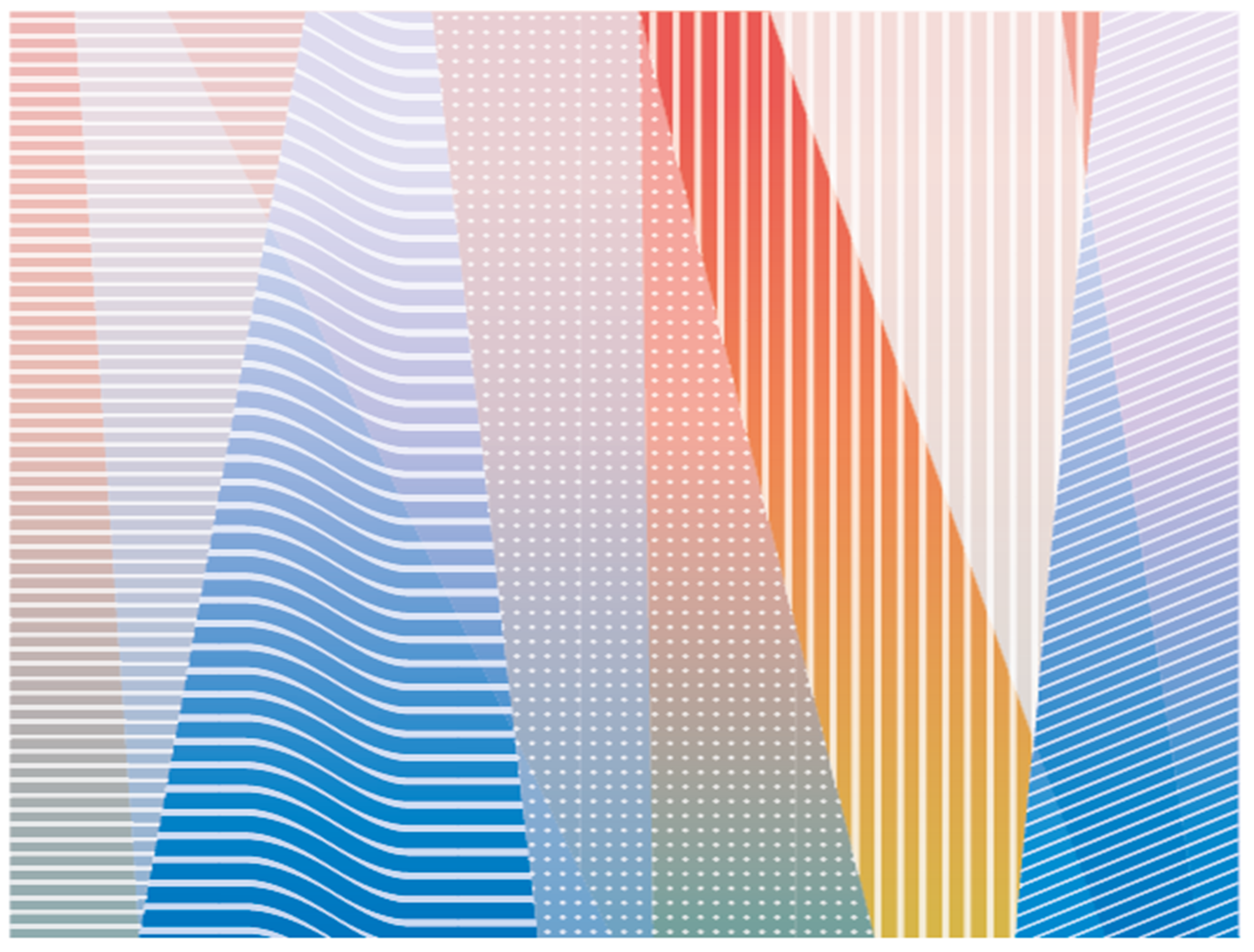 Verificación de instalaciones para el reparto de costes de calefacción y ACS. 
Generando confianza para el ahorro energético
Ponente: Federico Muñoz Sánchez
     Cargo: Director Técnico Comercial
Empresa: Centro de Ensayos, Innovación y Servicios, CEIS
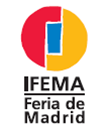 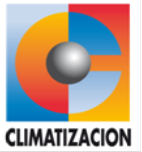 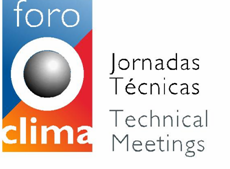 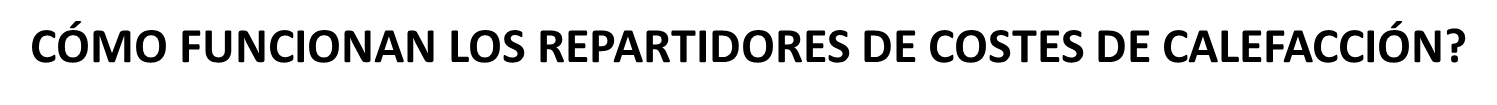 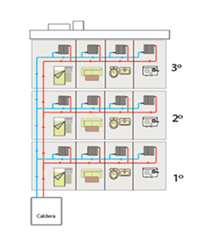 Si la disposición de la distribución de la calefacción es en anillo la contabilización se realiza mediante contadores de energía (o calorímetros). 

Estos contadores constan, básicamente, de tres funciones: miden el caudal de agua en el retorno, miden las temperaturas de entrada y de retorno (el delta de temperaturas), y mediante un cabezal electrónico integra caudal y temperaturas dando como resultado la energía (medida en kWh) consumida por la vivienda en un periodo de tiempo determinado
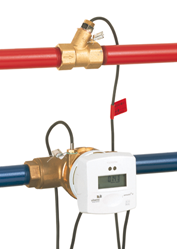 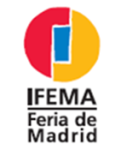 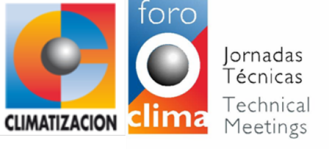 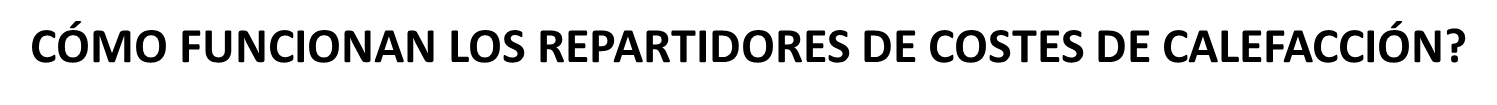 Si la distribución de la calefacción está dispuesta por columnas, de las que en España existen aproximadamente 1,1 millones de viviendas, el mejor sistema de reparto de los costes de calefacción a cada vivienda es la instalación de re partidores de costes de calefacción en los radiadores.
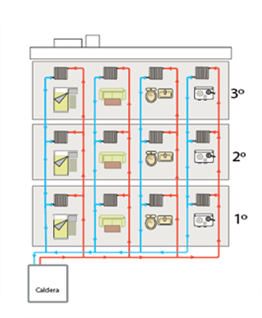 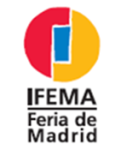 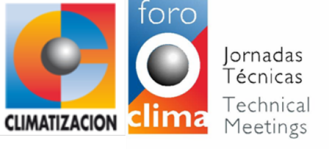 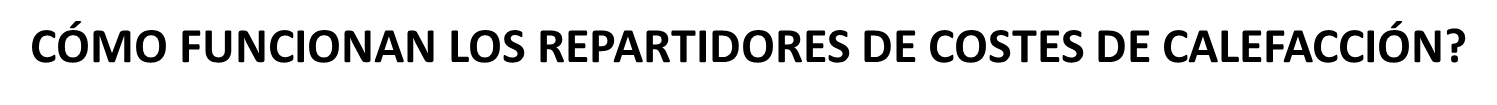 Los distribuidores de costes de calefacción constan de una carcasa, los sensores, un dispositivo de cálculo, una pantalla, una fuente de alimentación, los elementos de instalación y un precinto.
De acuerdo con la  norma EN 834, los distribuidores de costes de calefacción miden dos temperaturas: la de la superficie del radiador y la temperatura ambiente de la habitación.
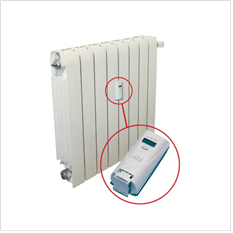 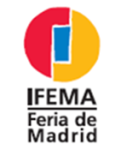 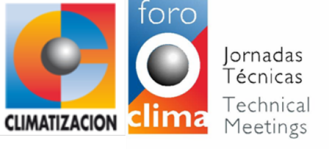 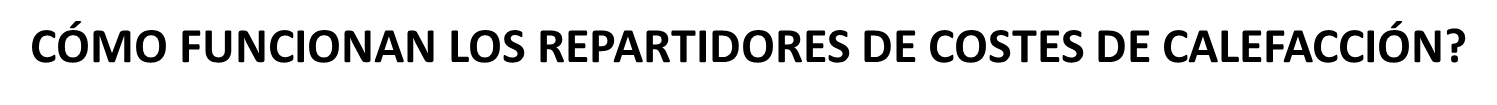 La lectura visualizada corresponde al valor de la integral de tiempo de la diferencia de temperatura entre la superficie del radiador y la temperatura ambiente.
En resumen y para simplificar, el repartidor de costes empieza a medir consumos cuando:

La diferencia de temperaturas entre la superficie del radiador y el ambiente sea mayor de 4ºK
En verano, cuando la temperatura del radiador sea mayor de 40ºC, y en invierno, cuando sea mayor de 29ºC
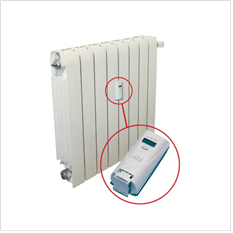 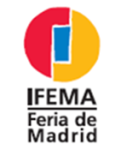 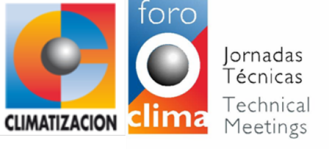 EL FACTOR DE CORRECCIÓN K
El valor de consumo reflejado por el repartidor de costes en su pantalla es,  un valor adimensional (no son kwh) que debe ser corregido en función de varios coeficientes correctores
 
•	Kc – Transferencia de calor de la superficie del radiador al repartidor de costes. Este valor es una característica de diseño del radiador.
 
•	Kq – Mide el rendimiento térmico del radiador, basado fundamentalmente en potencia calorífica del mismo, número de elementos, etc. 
 
•	Ka – En el caso en que el repartidor esté instalado en forma no estándar (i.e. cubre radiadores, etc.)
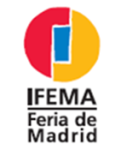 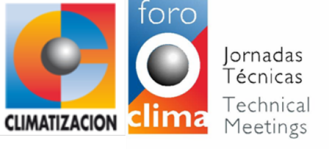 CÓMO SE REPARTE EL COSTE DE LA CALEFACCIÓN ENTRE LAS VIVIENDAS?
El consumo de calefacción de cada radiador en € se calcula como:

Consumo radiador(€) = ( Cact – Cant ) x K x P

Siendo:

Cact – Lectura actual del contador 
Cant – Lectura del contador al inicio del periodo de facturación
K – Factor de conversión.
P – Precio de cada unidad consumida de calefacción

El precio (P) de la unidad de calefacción es único para todo el edificio
Ejemplo: Gastos para la comunidad:

Combustible:	                  10.000 €
Electricidad:			300 €
Mantenimiento: 		500 €
TOTAL		                  10.800 €

Los gastos fijos (30% de 10.800 €) de la instalación se reparten por coeficiente a cada vecino. 
Los gastos variables (70% de 10.800 €, es decir 7.560 €) se repartirán en base al consumo real, siendo éste la suma de los consumos medidos los contadores. Si por ejemplo, el consumo son 20.000 unidades, entonces:

P  = 7.560 €/20.000 = 0,378 €/ unidad
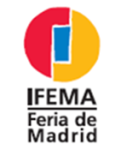 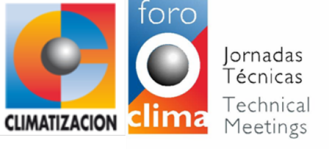 El esquema general de verificación AENOR- CEIS
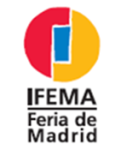 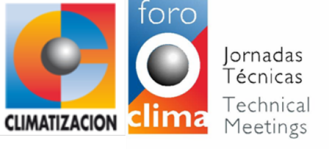 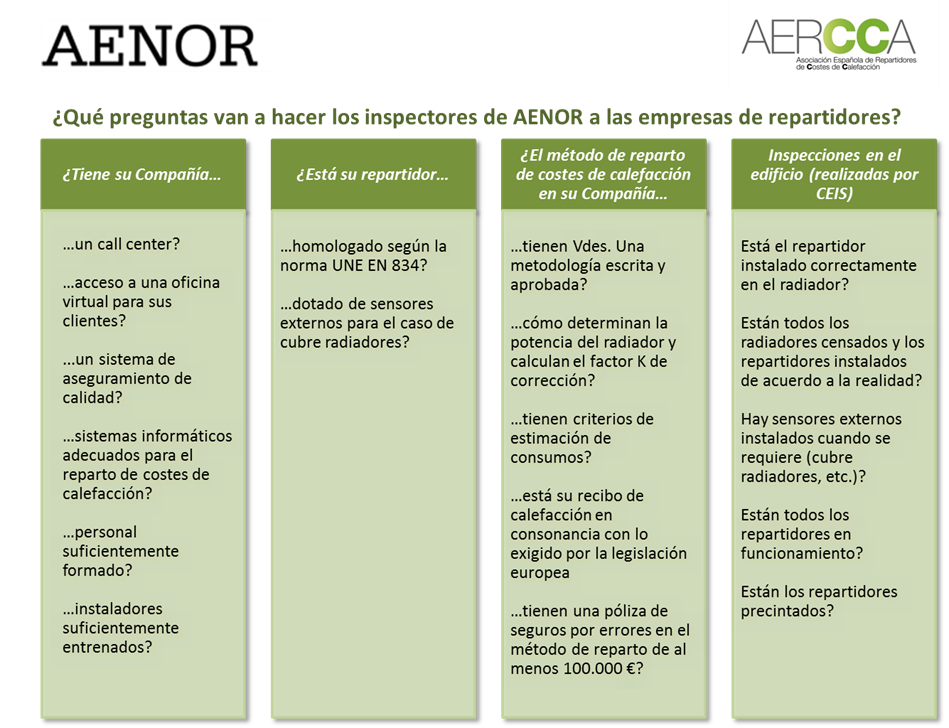 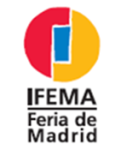 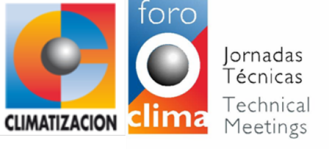 CARACTERÍSTICAS DE LAS EVALUACIONES AENOR
Actividad realizada por un tercero imparcial e independiente.
Procesos basados en  evaluaciones periódicas de un conjunto mediante técnicas de muestreo y verificación.
Exigen la existencia de documentos y registros que garanticen las condiciones de servicio.
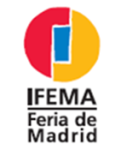 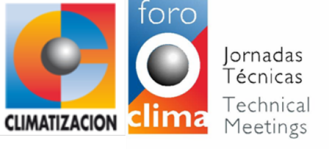 MEDICIÓN Y REPARTO DE CONSUMOS DE CALEFACCIÓN
 
1. En instalaciones centralizadas de calefacción, la medición individual de los consumos y el posterior reparto de los costes en base a los consumos reales medidos contribuye de forma sustancial al ahorro y eficiencia energética del edificio.

 2. El sistema descrito dota a los usuarios finales y a sus Administradores de herramientas para tener confianza en las facturaciones ligadas a repartos de costes de calefacción
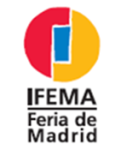 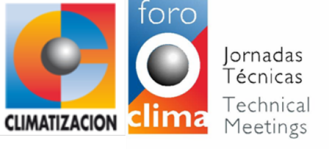 Gracias por su atención:
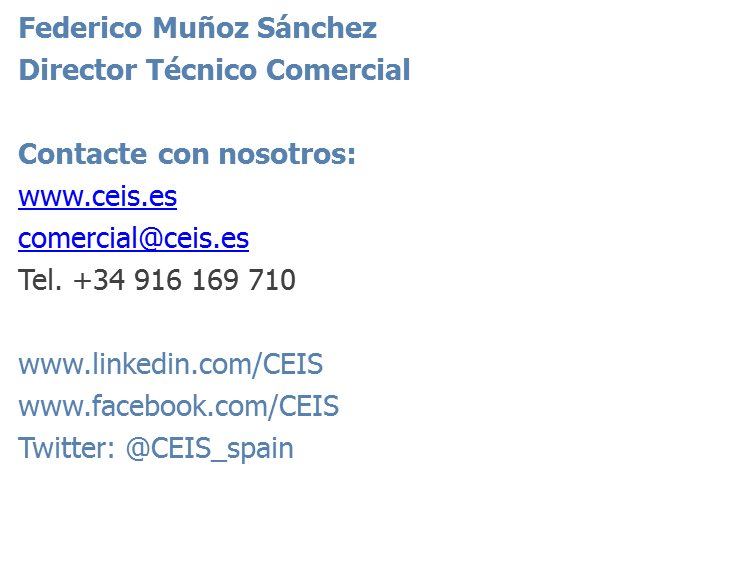 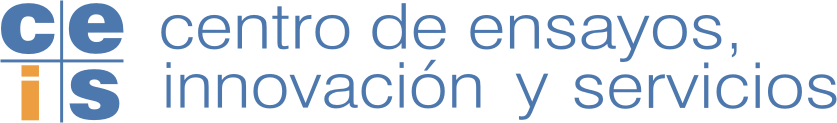 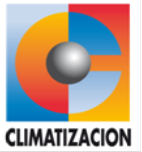 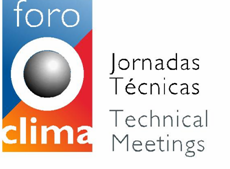 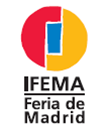